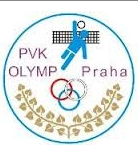 Soupiska pvk Olymp Praha
Náhradnice :
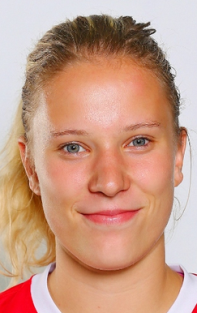 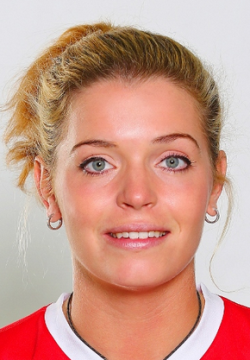 8 Šimáňová
Útočnice:
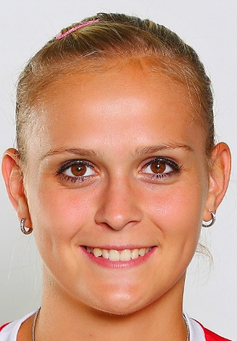 N
B
S
2 Kalhousová
3 Melicharová
10 Kurková
9 Komárková
Blokařka:
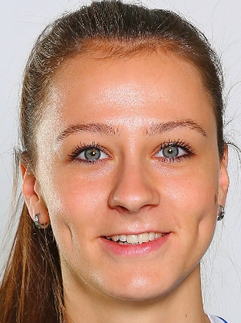 Libero 17 Dostálová
6 Bartošová
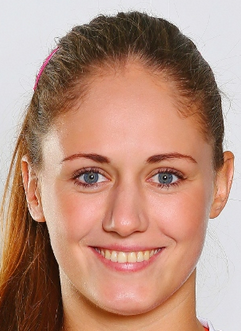 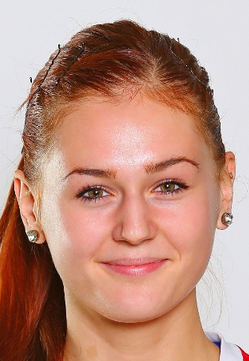 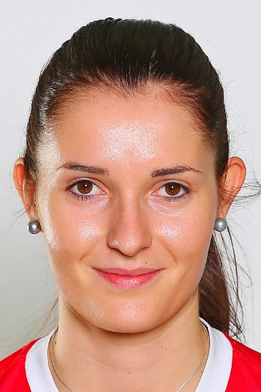 Nahrávačka:
7 Kopecká
U
S
B
5 Hodanová
13 Nová
16 Vyklická
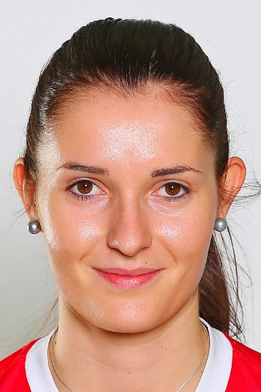 # 5 Hodanová s1
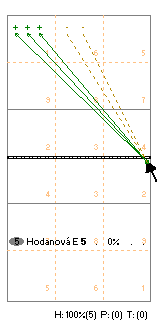 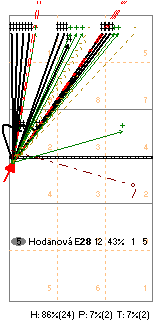 Obrana:

Ze 4:
 !Pozor na technické útoky do lajny!

Ze 2:
Dlouhé údery do diagonály
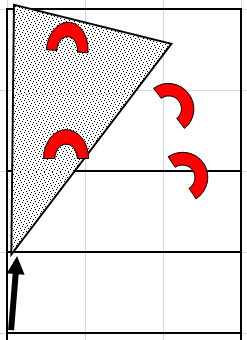 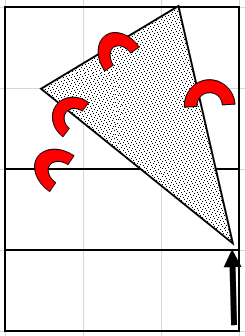 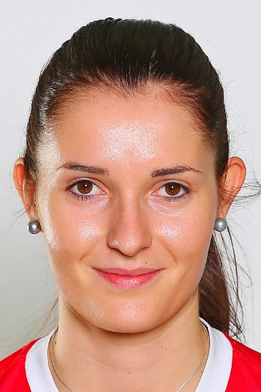 # 5 Hodanová s1
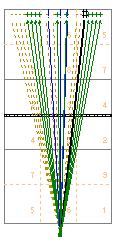 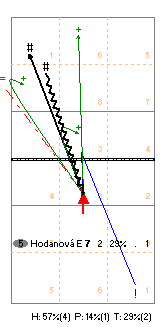 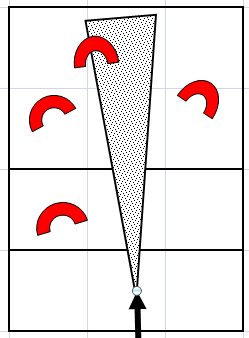 Podání:

Naskočená plachta

Podává ze zón 6
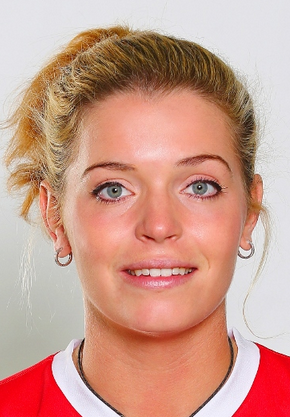 # 9 Komárková S2
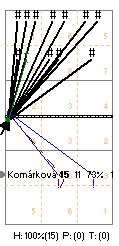 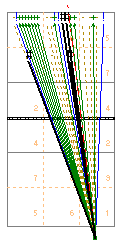 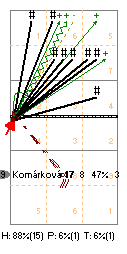 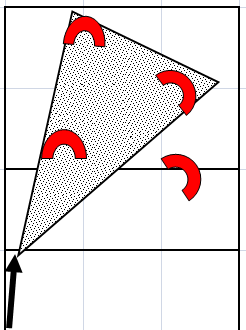 Podání:
Naskočená plachta
Podává ze zón  1 převážně do zón 6-1
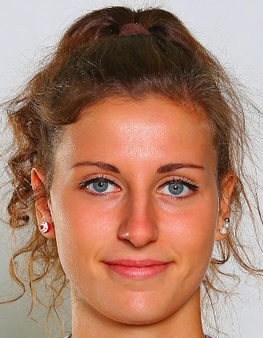 # 2 Kalhousová S2
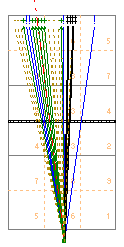 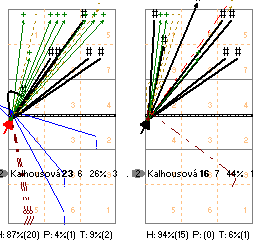 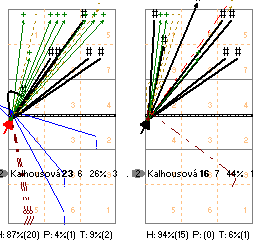 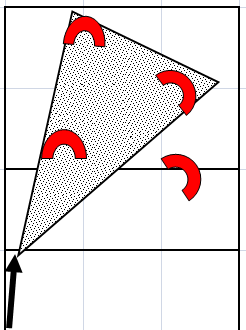 Podání:
Naskočená plachta
Podává ze zón  6 převážně do zón 6-1
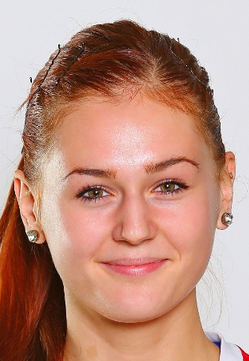 #13 nová  u
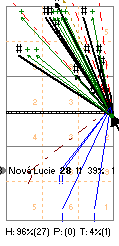 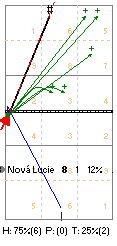 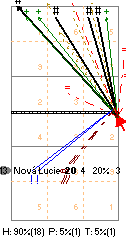 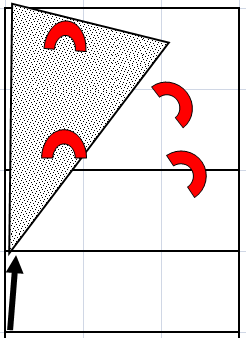 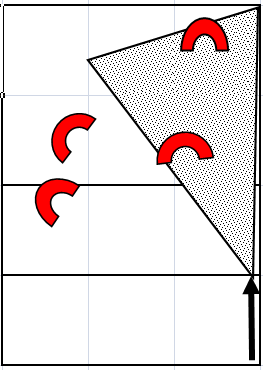 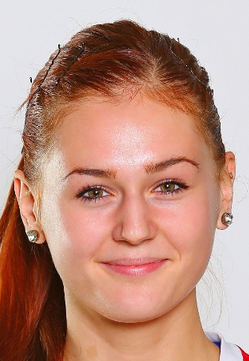 #13 nová u
Podání:
Naskočená plachta
Podává z 1 a 5
převážně do diagonály
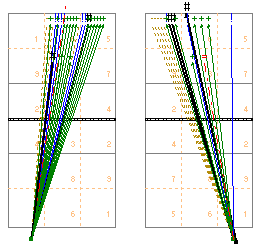 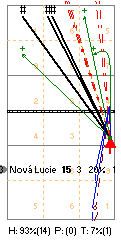 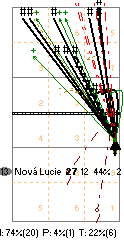 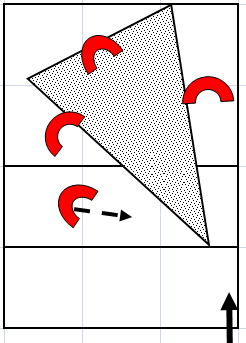 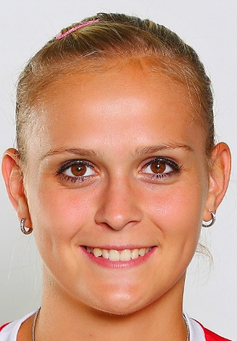 #8 Šimáňová B1
Podání:
Naskočená plachta
Podává z 6-5 
do diagonály
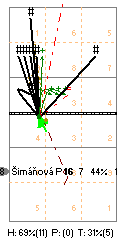 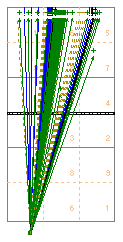 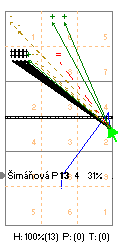 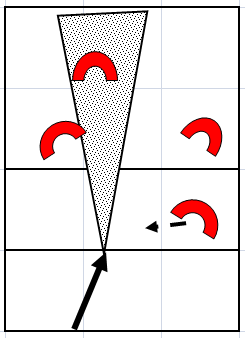 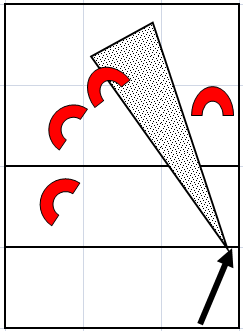 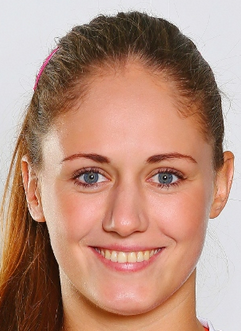 #16 VYKLICKÁ B2
Podání:
Naskočená plachta
Podává z 6-5 
do diagonály
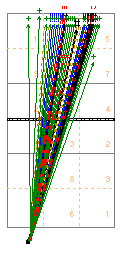 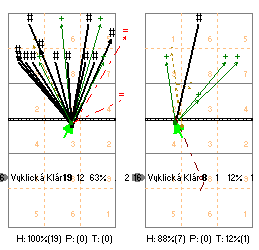 #10 Kurková N1
#7 Kopecká N2
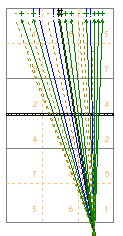 Podání:
Plachta
Podává z 1
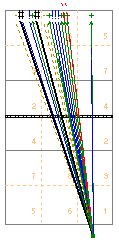 Podání:
Naskočená plachta
Podává z 1
R1
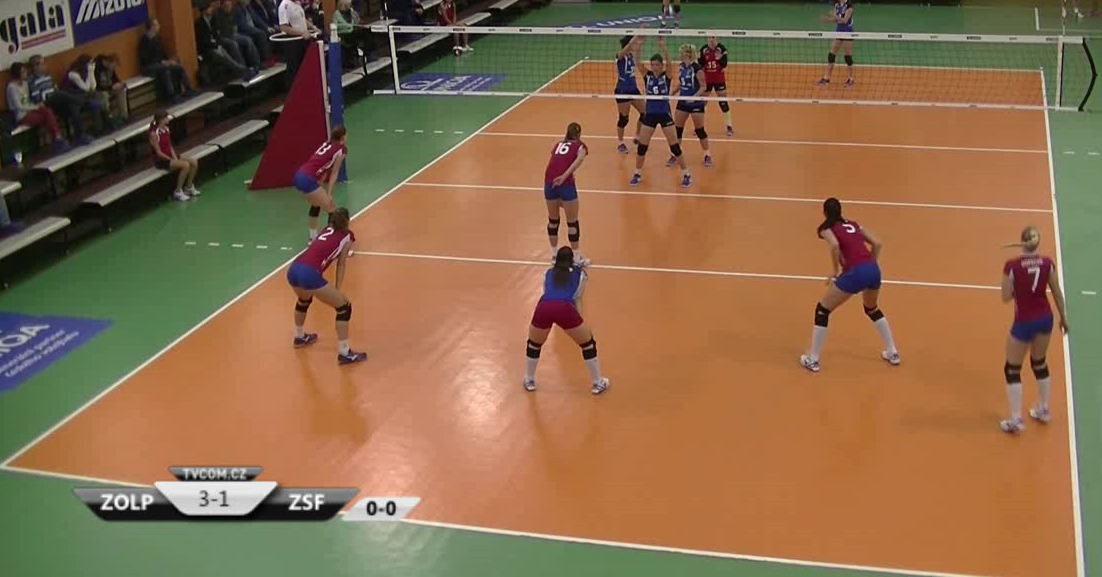 R6
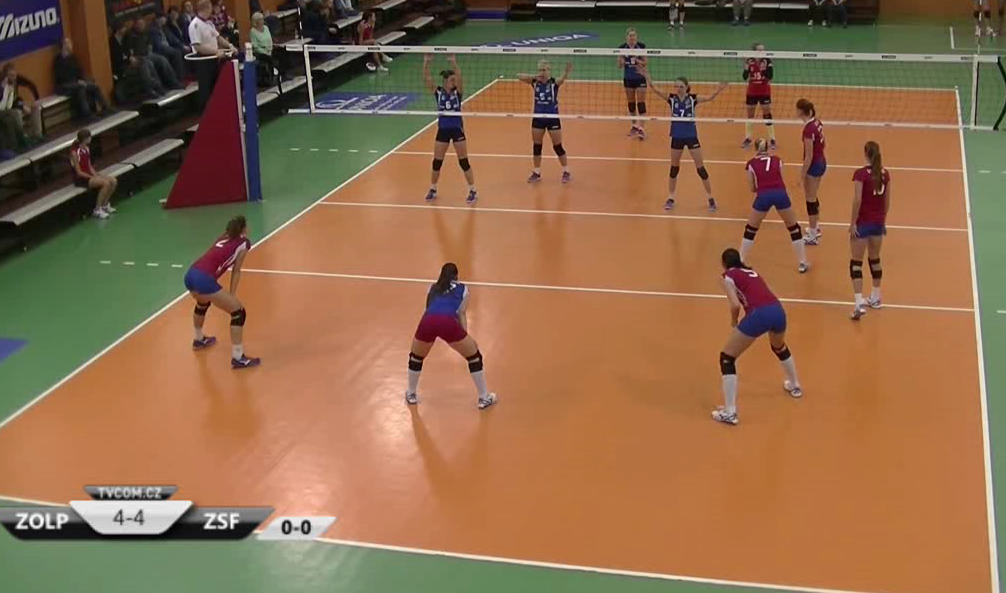 R5
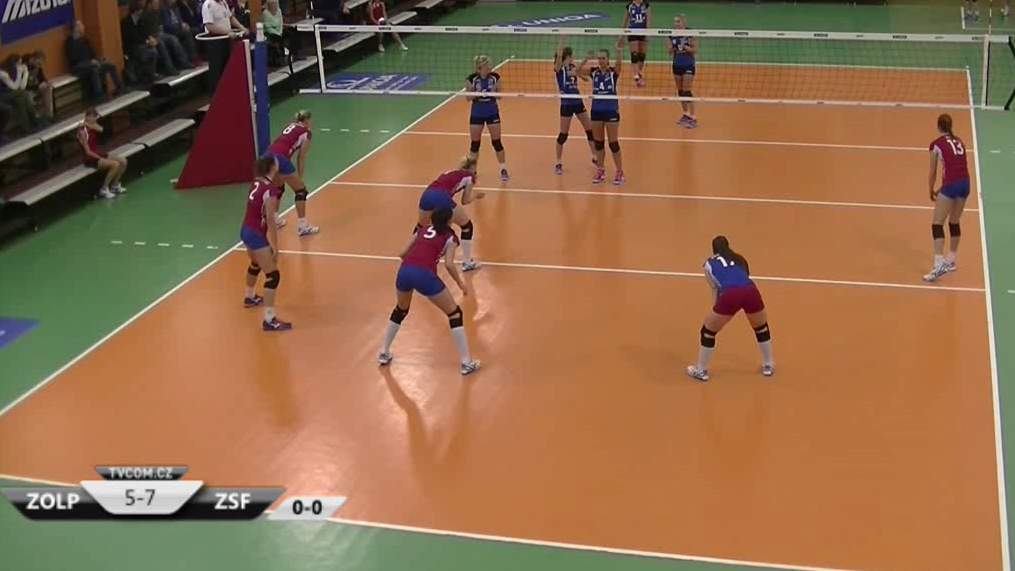 R4
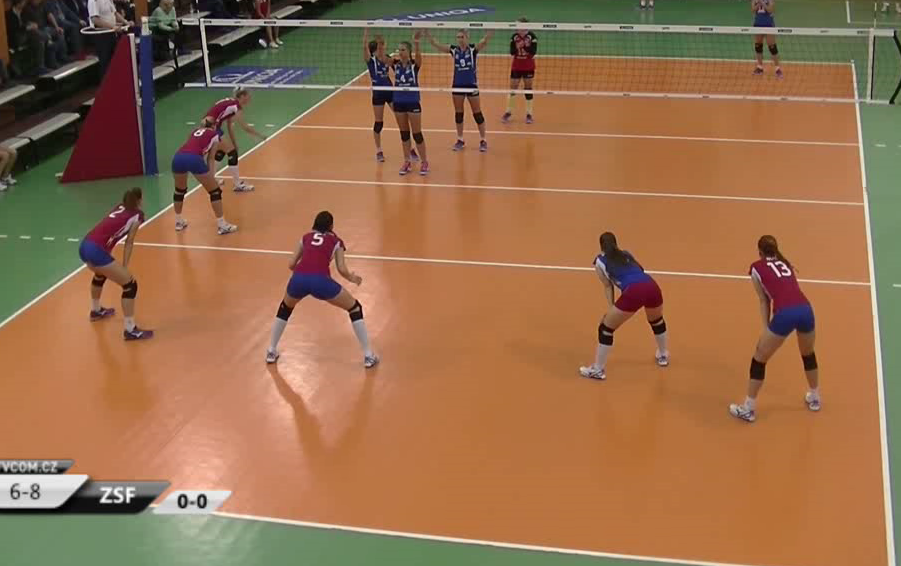 R3
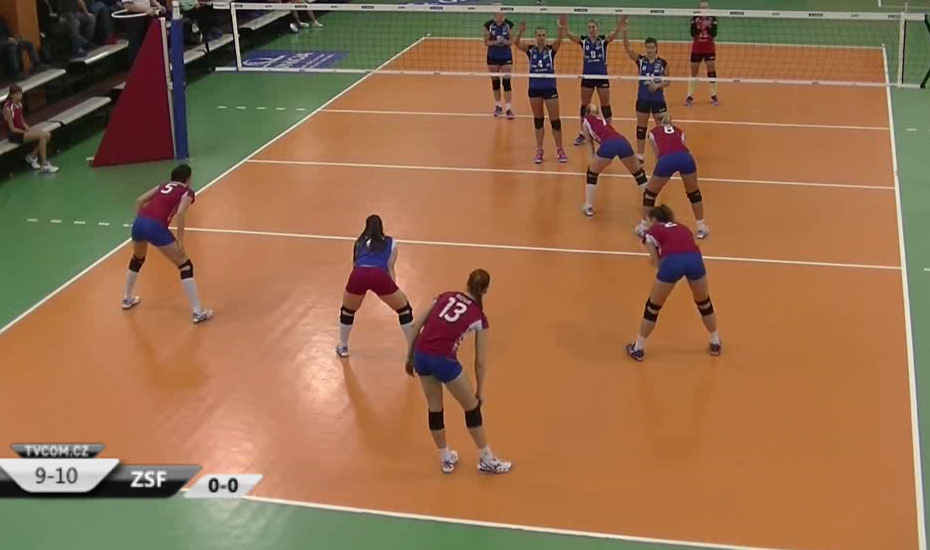 R2
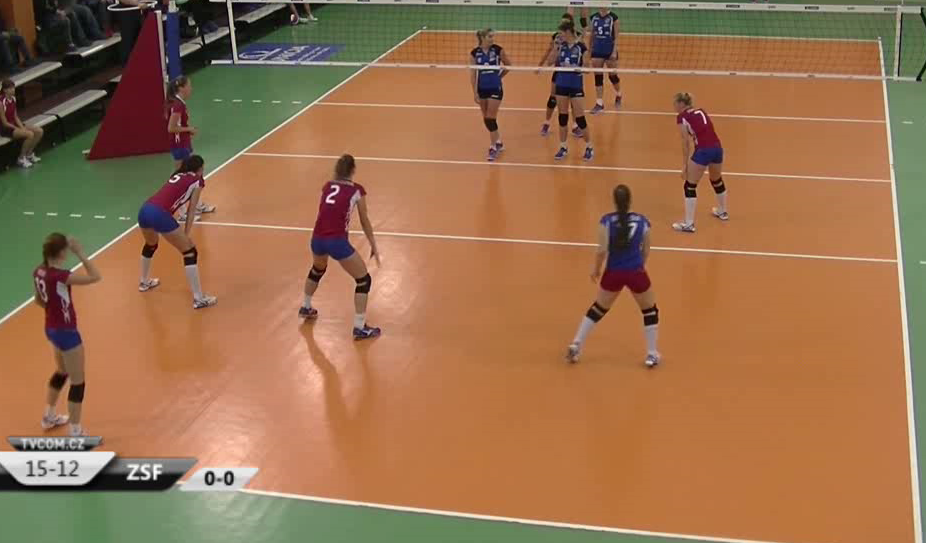